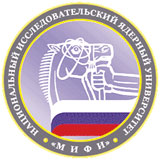 50-я Международная Тулиновская конференция по Физике Взаимодействия Заряженных Частиц с Кристаллами
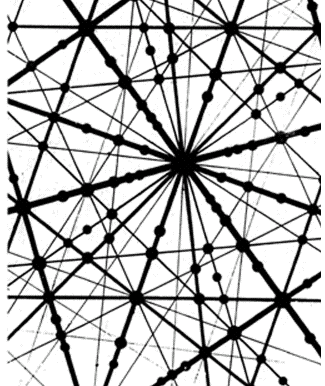 Явление каналирования как модель атома пониженной размерности в сопутствующей системе отсчета
Классическое и квантовое описание эффекта каналирования как взаимодополняющие приближения

Н.П. КАЛАШНИКОВ,  А.С. ОЛЬЧАК, 
НИЯУ МИФИ

Москва, МГУ им М.В. Ломоносова, 25-26 мая 2021
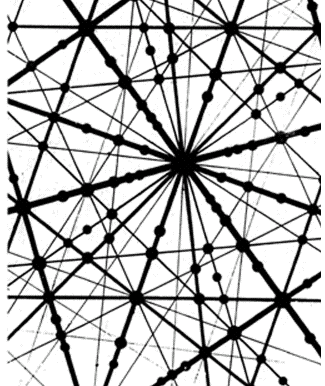 Явление каналирования как модель атома пониженной размерности в сопутствующей системе отсчета
Классическое и квантовое описание эффекта каналирования как взаимодополняющие приближения
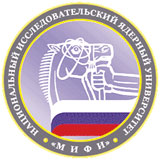 АННОТАЦИЯ
Движение заряженной частицы в режиме каналирования удобно рассматривать в т.н. сопутствующей системе отсчета (ССО), движущейся вдоль направления каналирования со скоростью, равной продольной компоненте скорости каналированной частицы.  В такой системе движение частицы финитно и подобно колебательному движению в одномерном потенциале (при плоскостном каналировании) или двумерному финитному движению в центральном поле (при аксиальном каналировании). – то есть, подобно движению электрона в атоме с пониженной размерностью. 
Движение электронов достаточно больших (релятивистских) энергий можно рассматривать как в квантовом, так и в классическом приближении. При классическом рассмотрении удается достаточно просто аналитически рассчитать важные характеристики движения и электромагнитного излучения (интенсивность возникающего электромагнитного излучения, его спектральные характеристики, характерные времена потери энергии электроном. Используя результаты классического расчета, можно оценить характерные времена жизни квантовых каналированных состояний и вероятности переходов, что  между ними, что непосредственно в квантовом подходе удается сделать только численно.
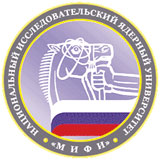 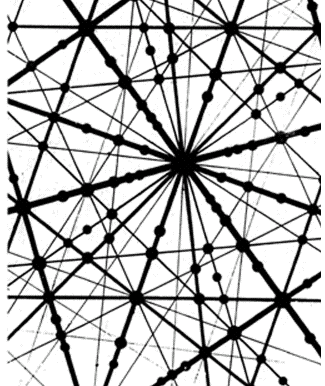 Явление каналирования как модель атома пониженной размерности в сопутствующей системе отсчета
Плоскостное каналирование – «одномерный атом» (1D-атом) 

В ССО каналированные в плоскостном канале частицы совершают финитные колебания между соседними ионными плоскостями (если заряжены положительно) или вблизи одной из таких плоскостей (если заряжены отрицательно). 
В квантовом приближении, уровни поперечной энергии связанного одномерного движения можно определить из одномерного (в ССО) релятивистского уравнения Шредингера с усредненным потенциалом U(x), умноженным на Лоренц-фактор:
		ћс2d2ψ(x)/dx2 + 2E(εx,n -U(x))ψ(x) = 0	     		
Частица в режиме плоскостного каналирования в сопутствующей СО = модель одномерного атома, причем  с управляемыми параметрами (Е – релятивистская энергия электрона, задаваемая экспериментальной установкой).
Явление каналирования как модель атома пониженной размерности в сопутствующей системе отсчета
Классическое и квантовое описание эффекта каналирования как взаимодополняющие приближения
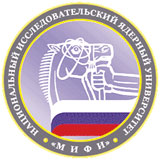 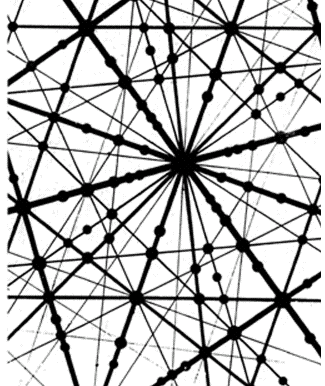 Явление каналирования как модель атома пониженной размерности в сопутствующей системе отсчета
Классическое и квантовое описание эффекта каналирования как взаимодополняющие приближения
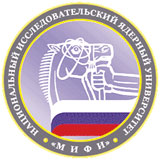 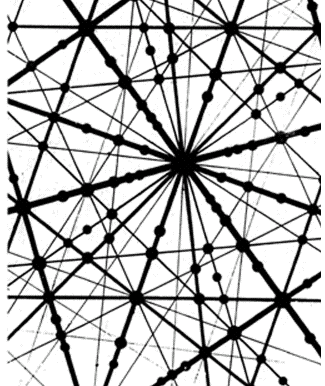 Классическое и квантовое описание эффекта каналирования как взаимодополняющие приближения
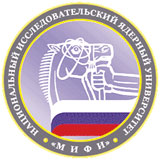 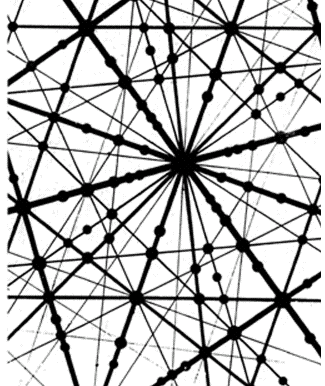 Оценка интенсивности излучения для каналированных электронов 
В классической электродинамике, движущийся с ускорением w электрон обязан излучать электромагнитные волны с интенсивностью (в ЛСО):  
 I[Вт] = (2ke2/c3)w2, = 2ke2U02/b2m2c3,  k - постоянная закона Кулона. 
В линейном потенциале ускорение w = U0/mb  постоянно, что позволяет легко оценить время и характерную длину пробега в кристалле, на которой он потеряет поперечную энергию:
		l ~ cU0/I ~ b2m2c4 /2ke2U0, ~ cm
Потери полной энергии (суммарная энергия излучения) при этом составит. 
			∆Е  ~ (E/mc2) 2U0
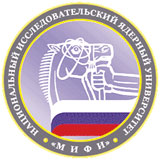 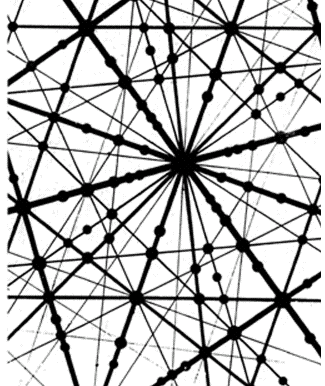 Явление каналирования как модель атома пониженной размерности в сопутствующей системе отсчета
Аксиальное каналирование – «двумерный атом» (2D-атом) 

В ССО движение каналированных в аксиальном канале электронов двумерно и финитно. Его главные квантовые параметры – поперечная энергия ε и орбитальный момент L – те же, что и у электронов в «настоящем» 3-D атоме, но наличие Лоренц-фактора в квадрированном релятивистском уравнении Шредингера делает параметры пектра поперечных энергий 2-D атома «управляемыми»::
		ћс2∆ψ(ρ) + 2E(εn -U(ρ))ψ(ρ) = 0	     		
Частица в режиме аксиального каналирования в сопутствующей СО = модель двумерного атома, причем  с управляемыми параметрами (Е – релятивистская энергия электрона, задаваемая экспериментальной установкой).
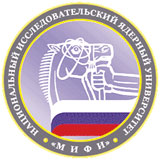 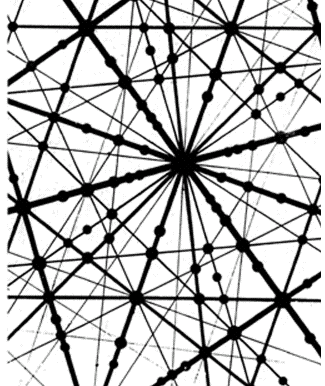 Явление каналирования как модель атома пониженной размерности в сопутствующей системе отсчета
ρ
Классическое и квантовое описание эффекта каналирования как взаимодополняющие приближения
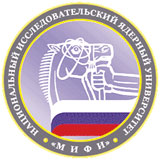 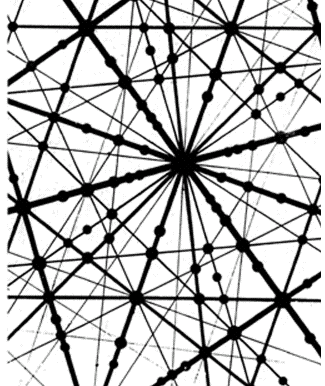 Оценка интенсивности излучения для каналированных электронов 
В классической электродинамике, движущийся с ускорением w электрон обязан излучать электромагнитные волны с интенсивностью (в ЛСО):  
 I[Вт] = (2ke2/c3)w2, = 2ke2U02/b2m2c3,  k - постоянная закона Кулона. 
В линейном аксиальном потенциале движущийся по близкой к окружности (в ССО) двумерной траектории оэлектрон испытывает постоянное центростремительное сускорение w = U0/mb, что приводит к оценке характерной длины пробега в кристалле, на которой он потеряет поперечную энергию:
		l ~ cU0/I ~ b2m2c4 /2ke2U0, ~ несколько миллиметров
Потери полной энергии (суммарная энергия излучения) при этом составят. 
			∆Е  ~ (E/mc2) 2U0
Явление каналирования как модель атома пониженной размерности в сопутствующей системе отсчета
Классическое и квантовое описание эффекта каналирования как взаимодополняющие приближения
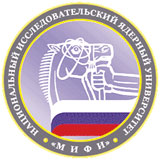 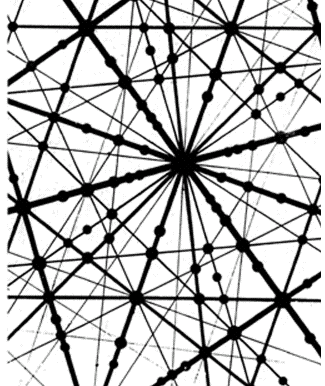 Выводы
Спектральные и энергетические характеристики излучения, возникающего при плоскостном и при аксиальном каналировании в диапазоне энергий, E < m2c4/Uo ~ 10 ГэВ, когда в ССО движение каналированной частицы остается нерелятивистским, качественно близки
Интегральная интенсивность излучения растет пропорционально квадрату полной начальной энергии электрона E
При энергиях электронов в несколько ГэВ серия радиационных переходов с верхних связанных уровней каналированного движения на нижние способна привести к потере энергии, сравнимой с начальной энергией электрона, на монокристалле толщиной в несколько миллиметров (l ≤ 1 см)
Применение более сложных численных расчетов излучения, не меняя результат качественно, дает уточнения, выходящие за пределы достижимой экспериментальной точности измерений
Явление каналирования как модель атома пониженной размерности в сопутствующей системе отсчета
Классическое и квантовое описание эффекта каналирования как взаимодополняющие приближения
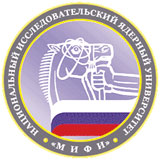 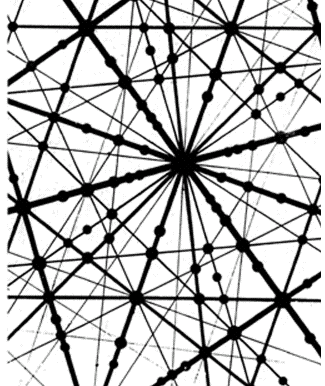 Благодарим за внимание! 







kalash@mephi.ru
ASOlchak@mephi.ru
Москва, МГУ им М.В. Ломоносова, 25-26 мая 2021
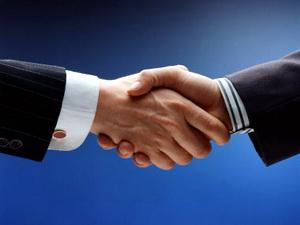